Фінансове забезпечення проекту
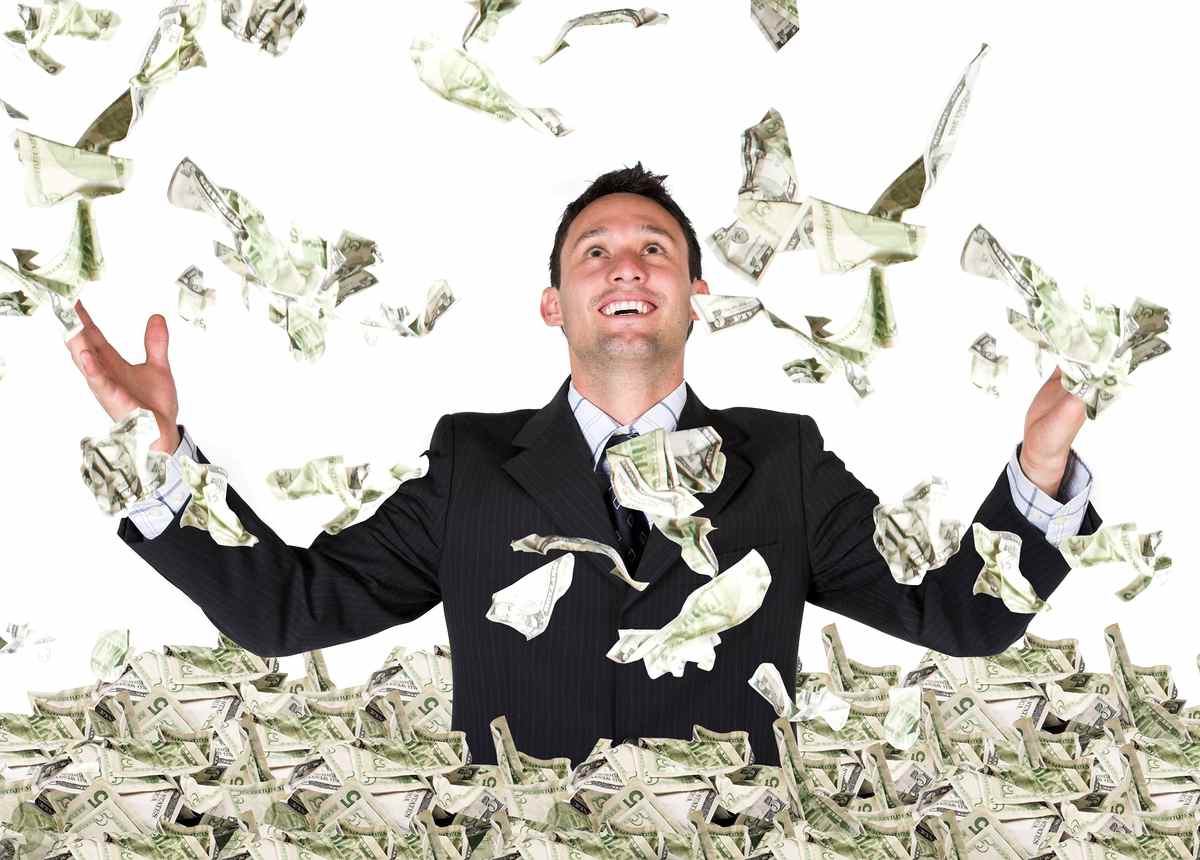 Erasmus+ KA2 Capacity Building:фінансове забезпечення
Витратні статті
Real Costs vs Unit Costs 
Unit Costs: принципи калькуляції
Real Costs: принципи калькуляції
Грант ≠ бюджет
Бюджет = грант ЄК + ко-фінансування 
Обсяг ко-фінансування не фіксований і визначається за згодою сторін відповідно до їхніх функцій у проекті  
Грант ЄК покриває не більше 90% загального обсягу бюджету 
Мінімальний обсяг ко-фінансування – 10% від загального обсягу бюджету
КО-ФІНАНСУВАННЯ
Не потребує доказів витрат коштів, АЛЕ варто мати обгрунтування розрахунків 
Важливо мати тіньовий бюджет
Обсяги вказуються у додатку до бюджету
Діяльність за рахунок ко-фінансування: 
інформаційна підтримка проекту; 
друк матеріалів; 
технічний супровід; 
перекладацькі послуги; 
витрати на зв’язок etc.
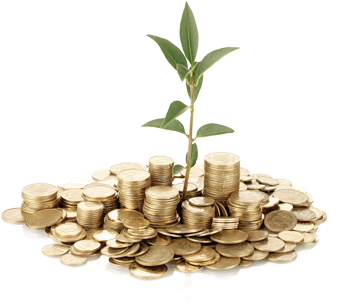 СТРУКТУРА ГРАНТУ
Презентація курсу 
 «Основи європейської проектної діяльності"
Дозволені витрати (Eligible Costs)
Безпосередньо пов’язані із проектом і відображені у бюджеті 
Життєво необхідні для реалізації проекту
Обгрунтовані з урахуванням ефективності витрат
Засвоєні бенефіціарами під час реалізації проекту відповідно до бюджету 
Поступають на офіційні рахунки організацій-учасників проекту
Використання підтверджується відповідними документами
Презентація курсу 
 «Основи європейської проектної діяльності"
Презентація курсу 
 «Основи європейської проектної діяльності"
Staff Costs: категорії персоналу
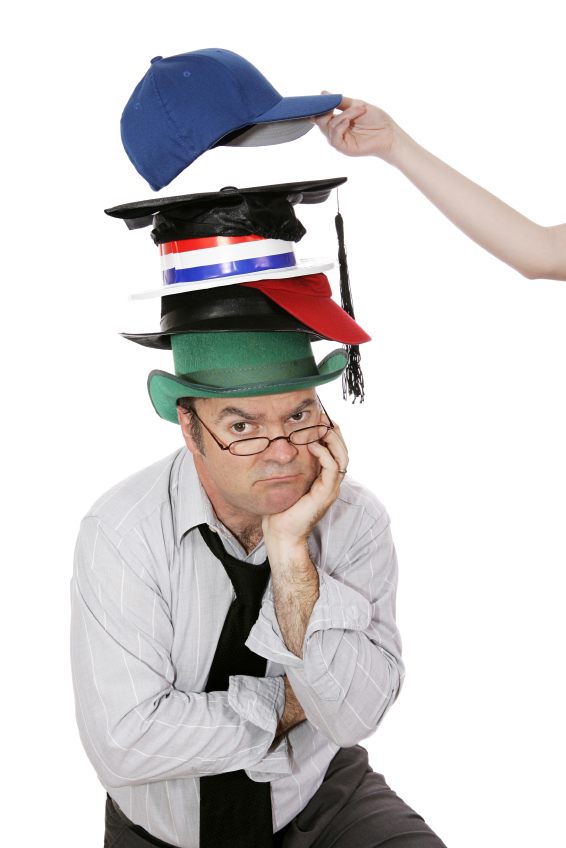 Manager – особи, що координують реалізацію проекту на місцях 
Researcher/teacher/trainer – особи, що розробляють та впроваджують навчальні матеріали 
Technician – особи, що здійснюють технічний супровід проекту, включаючи бухгалтерію та переклад 
Administrative staff – особи, що виконують секретарські обов’язки
Презентація курсу 
 «Основи європейської проектної діяльності"
Staff Costs: Eligibility
Офіційне постійне працевлаштування (не сумісництво)
Обсяг навантаження піддається визначенню/обліку/контролю та звітуванню
Облік: відвідуваність занять / заходів, форми погодинного обліку (timesheets) 
Результати: продукт, захід, послуга 
Важлива не посада в університеті, а функція у проекті
Презентація курсу 
 «Основи європейської проектної діяльності"
Staff Costs: калькуляція
Презентація курсу 
 «Основи європейської проектної діяльності"
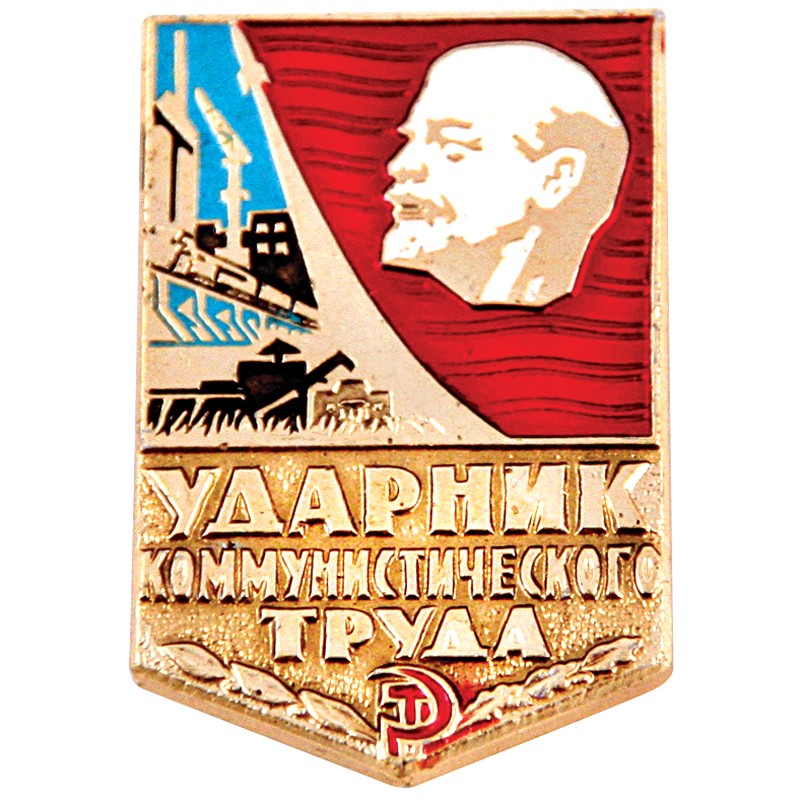 Не більше 240 днів на рік /20 днів на місяць!
Презентація курсу 
 «Основи європейської проектної діяльності"
Витрати на подорожі: Eligibility
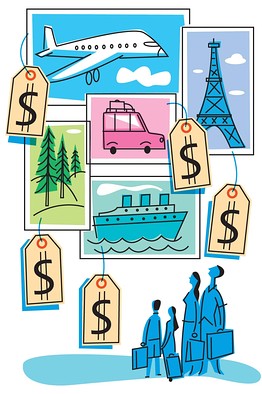 Викладання; 
Підвищення кваліфікації (тільки для учасників від партнерських країн); 
Вивчення досвіду з метою вдосконалення навчальних програм та курсів;
Практика на виробництві (тільки для учасників від партнерських країн); 
Заходи з управління проектом; 
Розповсюдження результатів 
Max 3 місяці
Презентація курсу 
 «Основи європейської проектної діяльності"
Витрати на подорожі: калькуляція
Орієнтовна вартість перевезення розраховується залежно від відстані (калькулятор відстаней на офіційному сайті Erasmus+ : http://ec.europa.eu/dgs/education_culture/tools/distance_en.htm)
Презентація курсу 
 «Основи європейської проектної діяльності"
Витрати на перебування: калькуляція
Добові  для країни перебування визначаються відповідно до таблиці 2 (с. 169 Довідника)
Добові витрачаються на харчування, проживання, локальне пересування 
Порядок сплати добових визначається координатором
Презентація курсу 
 «Основи європейської проектної діяльності"
Обладнання: Eligibility
Обладнання, що безпосередньо пов’язане із виконанням завдань проекту:
лабораторне та інше обладнання для використання у навчальному процесі
ксерокси та принтери;  
десктопи, ноутбуки, планшети;
презентаційне обладнання;
програмне забезпечення;  
телекомунікаційне обладнання; 
доступ до баз даних
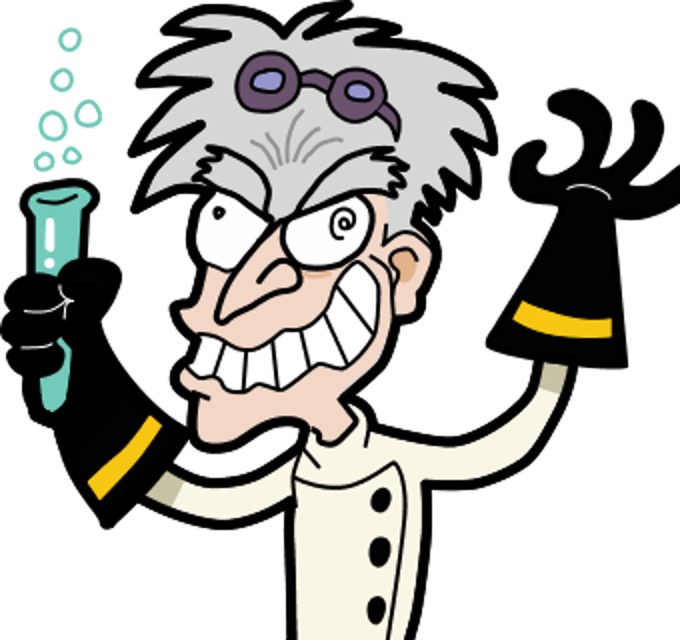 Презентація курсу 
 «Основи європейської проектної діяльності"
Обладнання: правила придбання
Може бути придбане лише для вишів партнерських країн 
Має бути використане у навчальному процесі або з метою виконання проектних завдань
Має бути придбане не пізніше ніж за 4 місяці до завершення проекту 
Має бути поставлене на облік в установі, що є отримувачем обладнання
Презентація курсу 
 «Основи європейської проектної діяльності"
Обладнання: порядок придбання
На суму до €25.000 – жодних обмежень 
На суму від €25.000 до €134.000 – бенефіціар має оголосити тендер за участю щонайменше трьох постачальників 
На суму від €134.000 – відповідно до вимог національного законодавства 
Подрібнення закупівлі з метою зменшення порогової суми ЗАБОРОНЕНО
Презентація курсу 
 «Основи європейської проектної діяльності"
Обладнання: митне оформлення
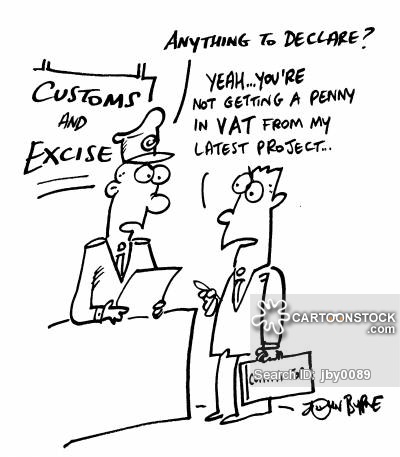 Спрощена процедура ввезення з країн ЄС за умов, що проект зареєстрований у міністерстві економічного розвитку й торгівлі 
Резервування часу на митне оформлення
Презентація курсу 
 «Основи європейської проектної діяльності"
Субпідряд: Eligibility
Здійснюється лише у разі, якщо виконання завдань неможливе у межах консорціуму
Роботи обмежені у часі і мають чітко визначений результат  
Типові субпідрядні роботи: 
Зовнішнє експертне оцінювання, аудит та контроль якості; 
Мовні курси; 
IT-послуги; 
Перекладацькі послуги; 
Друк, публікація та послуги PR 
Веб-дизайн та підтримка сайту проекту
Презентація курсу 
 «Основи європейської проектної діяльності"
Cубпідряд: порядок здійснення
Основні документи: 
Контракт із чітко встановленими умовами та термінами виконання робіт 
Акт виконаних робіт 
Розрахунковий документ 
Для контрактів на суму від €25.000 до €134.000 бенефіціар має оголосити тендер за участю щонайменше трьох постачальників 
Жодних трудових відносин між виконавцями проекту з боку установ-членів консорціуму та субпідрядниками
Презентація курсу 
 «Основи європейської проектної діяльності"